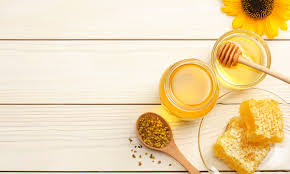 I prodotti dell’alveare
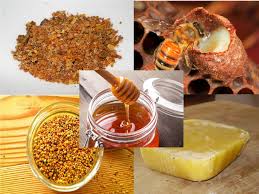 Il miele

Antonella Invernizzi e Chiara Di Lorenzo
Principali prodotti dell’alveare
Il miele: proprietà nutrizionali
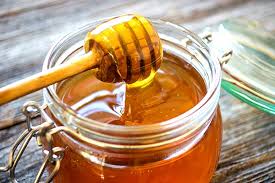 Miele: benefici (fondati)
Evangelisti, Restani, Boggia. Prodotti Dietetici. 2024. Ed. Piccin
Miele: benefici (in valutazione)
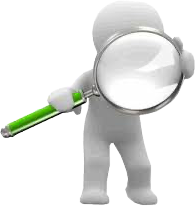 Bertini et al. 2011. Alimenti ed erba per la salute. Pensiero scientifico editore
Avvertenze
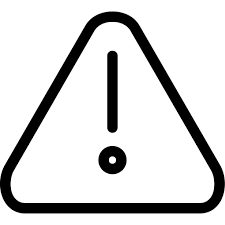 Il miele non andrebbe consumato prima del 1° anno di vita in quanto può contenere contaminazioni da spore di (Clostridium botulinum), innocue nelle età successive
L’apporto calorico del miele è simile al saccarosio (304 kcal/100 g rispetto a 390 kcal/100 g  del saccarosio), quindi va consumato con moderazione
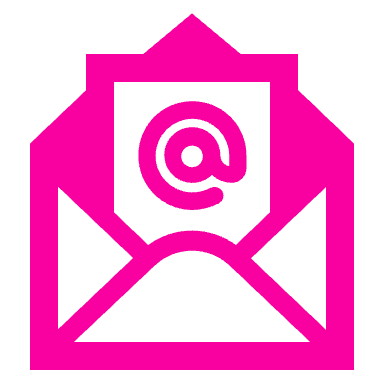 GRAZIE PER L’ATTENZIONE

Per ulteriori informazioni:
Antonella Invernizzi antoinve@yahoo.it
Chiara Di Lorenzo chiara.dilorenzo@unimi.it